EVALUERING AV Norsk arkivstandard
Fagdag, Arkivverket
Oslo, 19. november 2018
Øyvind N. Handbergoyvind@menon.no
Bakgrunn
Om oppdraget
Evaluering av Noark
Hvordan Noark virker – ikke hvordan det er tiltenkt
Oppdrag for Arkivlovutvalget
Menon Economics
19.11.2018
2
Bakgrunn
Hva er formålet til Noark?
Norsk Arkivstandard
Selve standarden har ingen formålsformulering
Fra arkivverket.no:

Formålet med standarden er å legge et grunnlag for sikring av organenes arkiv for samtid og fremtid. Standarden skal bidra til enklere og sikrere kontroll med behandling av arkivdokumenter, og den inneholder derfor krav til fangst, forvaltning, bruk og avhending av dokumenter.

Den stiller krav til arkivstruktur, metadata og funksjonalitet, og er pålagt for journalføring og arkivering av elektroniske saksdokumenter i offentlige organ.
Menon Economics
19.11.2018
3
Bakgrunn
Noark har vært nyttig og viktig
Noark var et tidlig grep for å standardisere elektronisk dokumentasjonsforvaltning og arkivering
Kravspesifikasjon for journalføring og arkivstyring, uavhengig av maskin og programvare
En suksess til internasjonal inspirasjon
Har tilrettelagt for enklere informasjonsutveksling mellom systemer (mellom virksomheter og mellom virksomheter og innbyggere)
Menon Economics
19.11.2018
4
Bakgrunn
En mangfoldig digital verden
Digitalisering er ikke (og skal ikke være) kun «strøm på papir»
Vi fornyer, forenkler og forbedrer elektronisk forvaltning
Dokumentasjon blir skapt på økende mangfoldige måter og i mangfoldige former
«Fagsystemer»
Arkivering uten journalføring
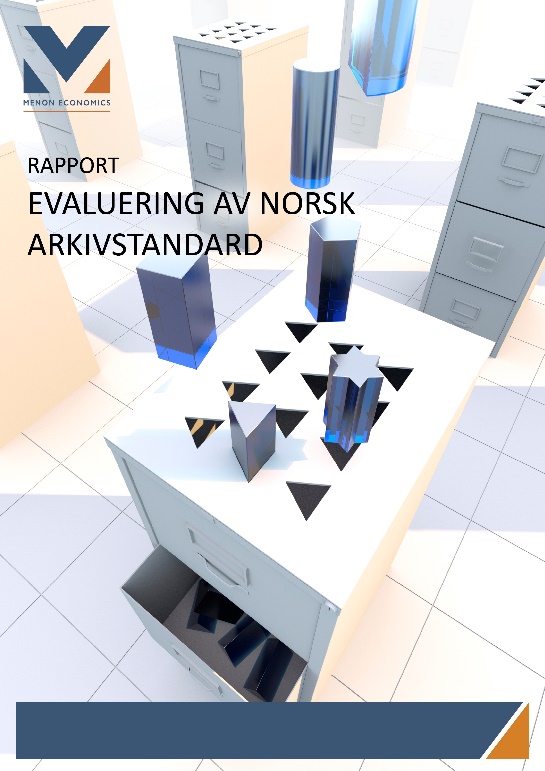 Menon Economics
19.11.2018
5
Kort om funn
Hovedfunn
Påvirkning på digital journalføring og arkivering i offentlig forvaltning
Noark har betydning for innkjøp av sak- og arkivsystemer

Godkjenningsordningen
Generell, midlertidig eller endelig godkjenning av type løsning
Ikke «sertifisering» og korresponderer ikke nødvendigvis til løsningene i bruk

Innkjøpere baserer seg i stor grad på (varianter av) Noarks kravspesifikasjon
Sterkt fokus på å fylle skal- og bør-krav 
Noark blir et kommunikasjonsmiddel mellom innkjøper og leverandør

Mindre betydning for innkjøp av andre elektroniske løsninger (fagsystemer)
Menon Economics
19.11.2018
7
Hovedfunn
Påvirkning på digital journalføring og arkivering i offentlig forvaltning
Det er noe konkurranse i markedet for sak- og arkivsystemer

Få leverandører
Hovedsakelig konkurranse på innkjøpspris
Noark er i noen grad en barriere for nye leverandører og vrir konkurransen vekk fra innovative løsninger
Etterspørselssiden er minst like viktig – kompetanse og vilje blant innkjøpere til å etterspørre innovative, brukervennlige løsninger
Medfører risiko for virksomheten
Menon Economics
19.11.2018
8
Hovedfunn
Påvirkning på digital journalføring og arkivering i offentlig forvaltning
Betydelige menger bevaringsverdig materiale går trolig tapt utenfor sak- og arkivsystemene

Manglende måloppnåelse
Noark fokuserer på korrespondanse og mindre på bakgrunnsmateriale
Kommunene har større antall ulike systemer, men dokumenter produseres i økende grad i ulike løsninger også på statlig nivå.
Menon Economics
19.11.2018
9
Hovedfunn
Påvirkning på avlevering
Noark bidrar til avlevering av arkivmateriale, men med betydelige kostnader og begrenset måloppnåelse

Sak- og arkivsystemer vs. fagsystemer
Ikke gitt at «Noark-godkjente» løsninger produserer samme uttrekk
Få (og omdiskuterte) undersøkelser av dette
Statlig vs. kommunalt nivå
Statlige virksomheter rapporterer å være jevnt over tilfredse med avlevering til Arkivverket
Brukes nå mer skjønn ved statlig avlevering
Fortsatt mer rigid og vanskelig på kommunalt nivå (deponering til IKA) 
Rapporteres at arkivmateriale redigeres for å kunne godkjennes ved deponering
Menon Economics
19.11.2018
10
Hovedfunn
Påvirkning på felleskomponenter og -løsninger
Noark har bidratt til å muliggjøre løsninger som utnytter dens standardisering av informasjon

Standardisering tilrettelegger for å dele informasjon mellom løsninger og virksomheter
OEP, eInnsyn
Men, ikke gitt at dette ikke kunne løses bedre eller mer kostnadseffektivt med andre virkemidler
Skal dette forstås som et formål eller en positiv virkning av Noark?
Menon Economics
19.11.2018
11
Hovedfunn
Påvirkning på digitalisering i offentlig forvaltning mer generelt
Noark begrenser mulighetene i digitalisering for å fornye, forenkle og forbedre

Noark begrenser innovasjon av nye løsninger for elektronisk forvaltning
Vrir markedet over på innkjøpspris framfor effektive og brukervennlige løsninger
Men etterspørselssiden viktig!
Innovasjon og produktivitetsvekst henger tett sammen
Noark er ikke forenelig med målsetningen om å fornye, forenkle og forbedre offentlig forvaltning
Med potensielt svært store kostnader
Menon Economics
19.11.2018
12
Hva nå?
Diskusjon
Anbefalinger
Noark 5 svarer på mange av utfordringene, men forskjellen fra virksomhetenes synspunkt har vært liten
Hvorfor skal leverandører benytte seg av mulighetene i Noark 5 (utover uttrekk) når det hverken kreves eller etterspørres av innkjøpere?
Et tydelig brudd kan være kostbart men lønnsomt på lengre sikt

Å lene seg mer på internasjonale standarder kan åpne mulighetsrommet
Spissing av standarden
Desentralisering - mer utøvelse av skjønn av lovverk sammen med økt tilsyn
Godkjenningsordningen

Åpen og konstruktiv dialog er viktig 
Svært positivt at Arkivverket skaper arenaer for dialog 
Noark må ikke bli en skyteskive for alt galt i offentlig forvaltning og arkivsektoren
Menon Economics
19.11.2018
14
Diskusjon
Hva er formålet til Noark?
I hvilken grad skal Noark være et middel for å fange og lagre bevaringsverdig dokumentasjon?
I hvilken grad skal Noark fokuserer på journalføring?
I hvilken grad skal Noark være et middel for å forbedre dokumentasjonsforvaltning i offentlig forvaltning?
I hvilken grad skal Noark tilrettelegge for innsyn?

Formålene er ikke nødvendigvis motsetninger, men å fokusere på et kan ha konsekvenser for andre.
Menon Economics
19.11.2018
15
Diskusjon
Flere formål med samme middel har konsekvenser for måloppnåelse
Tanke
Resultat
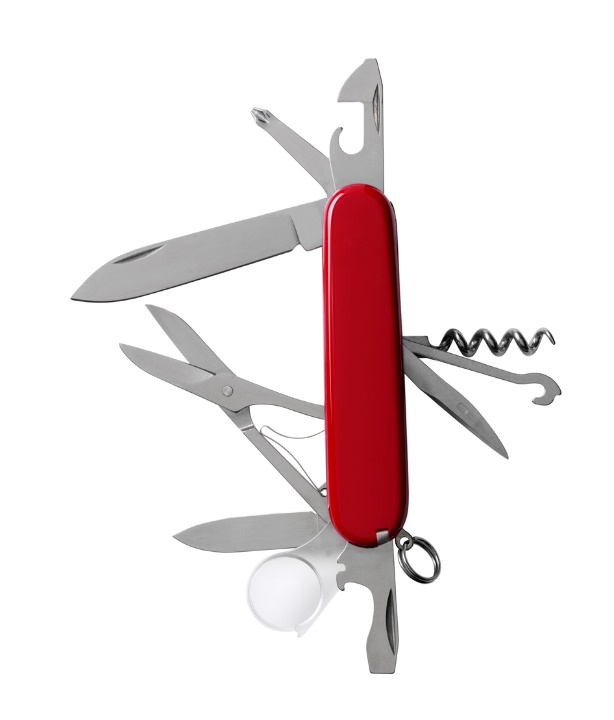 Menon Economics
19.11.2018
16
Evaluering av Noark
Fagdag, 19. november 2018, Arkivverket